2-651
Understanding the Xbox One game platform built on Windows
Frank SavagePartner Dev Lead
Next gen performance
Modern architecture
Kinect built-in
Seamless and instant
Cloud powered
Works with what you own
Xbox One
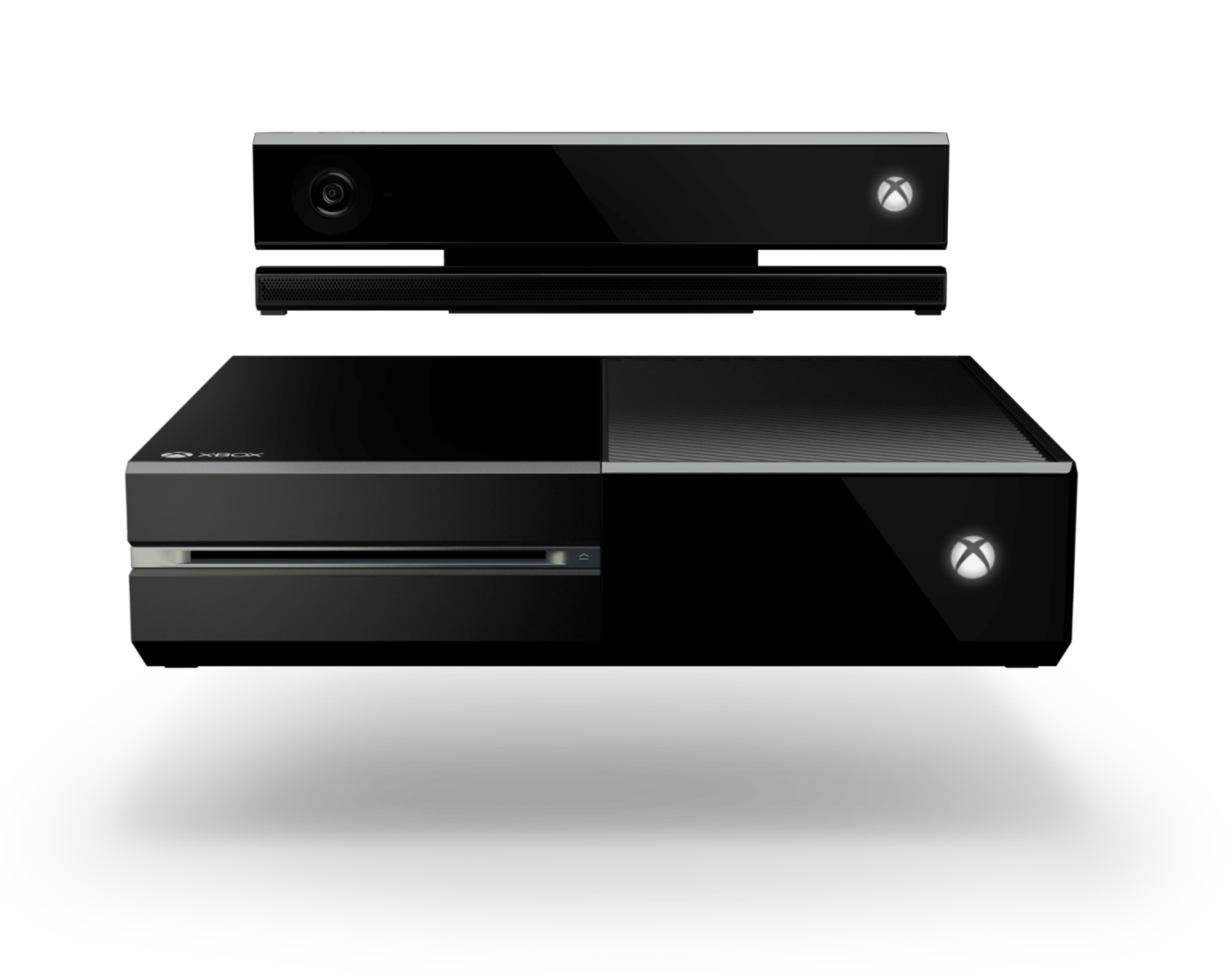 All in one entertainment
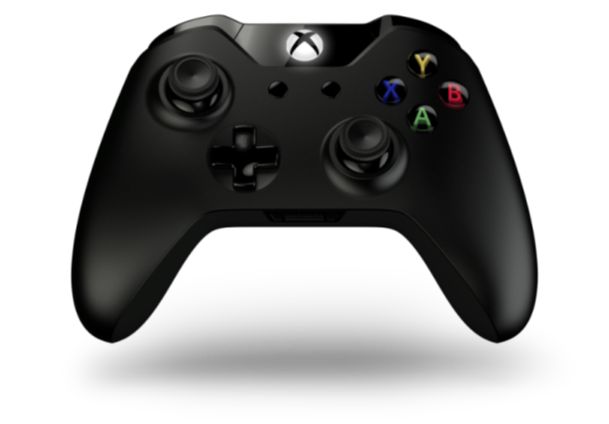 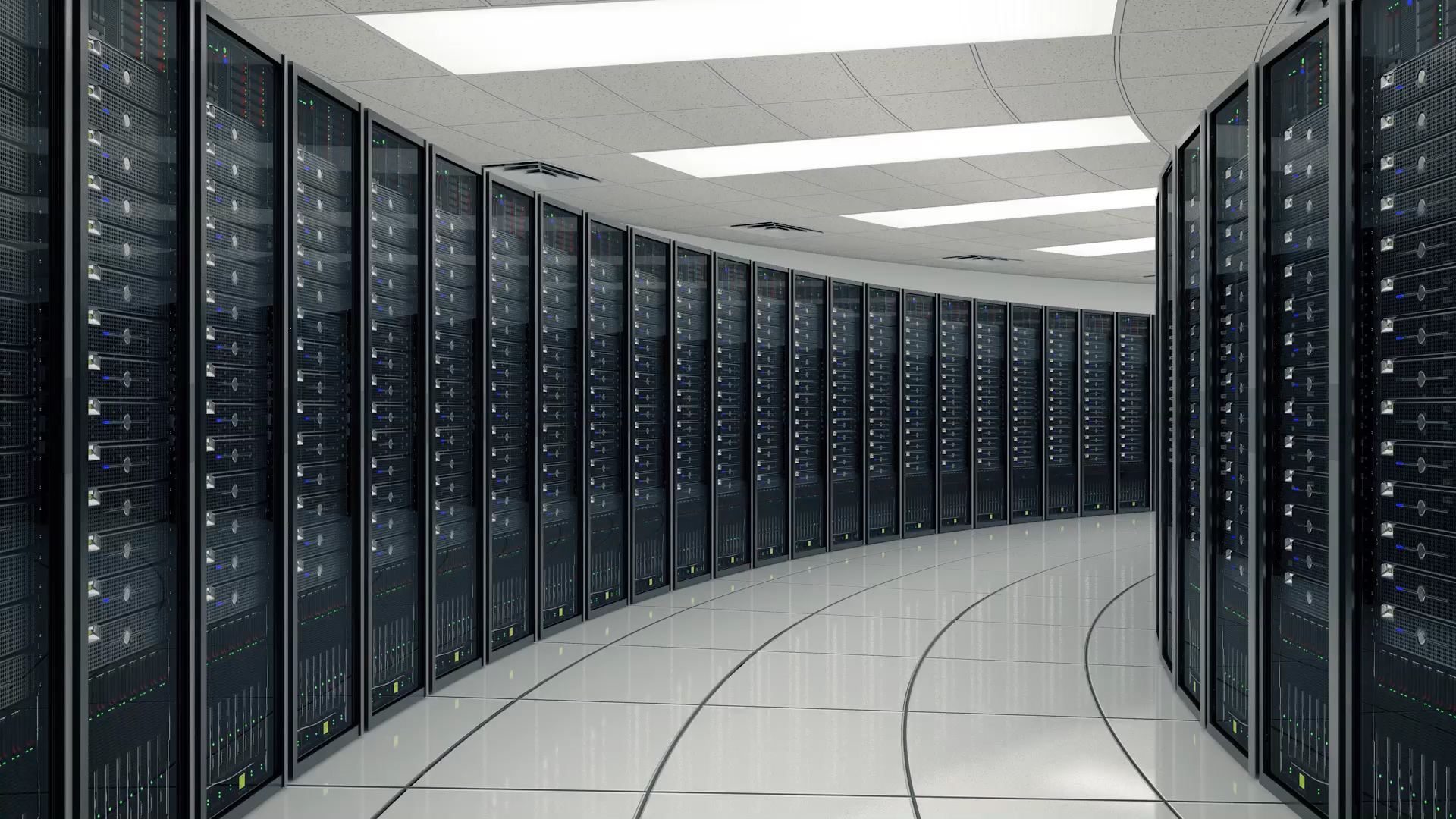 Best multiplayer service
 Dedicated servers
 Smartmatch
 Cloud processing and AI
Voice and gesture control
 Identity and recognition
 Skype video in HD
 10x power
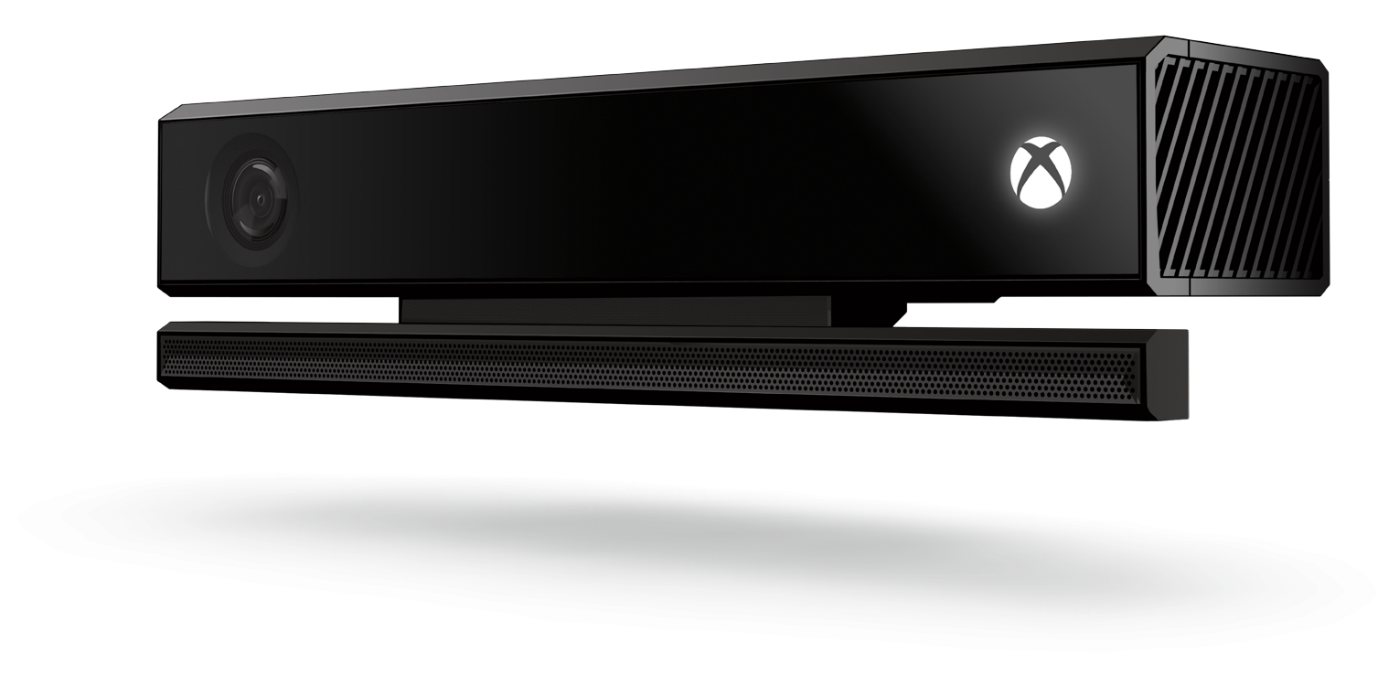 Cross platform development








		Windows 8.1		      Surface
											Xbox One
			     Windows Phone
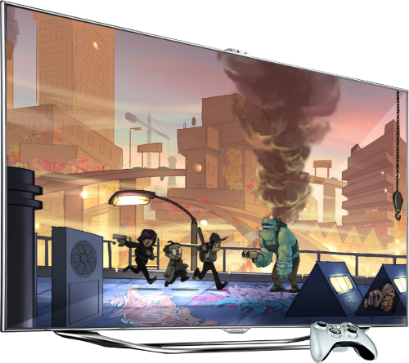 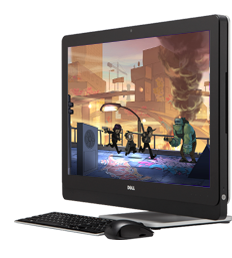 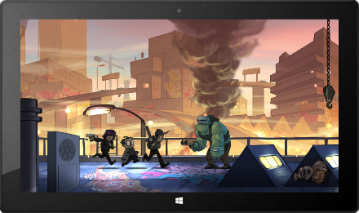 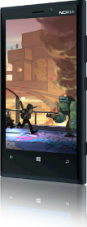 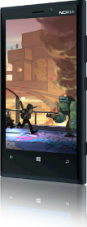 Understanding the next generation
New markets and devices
Multitasking
New technology
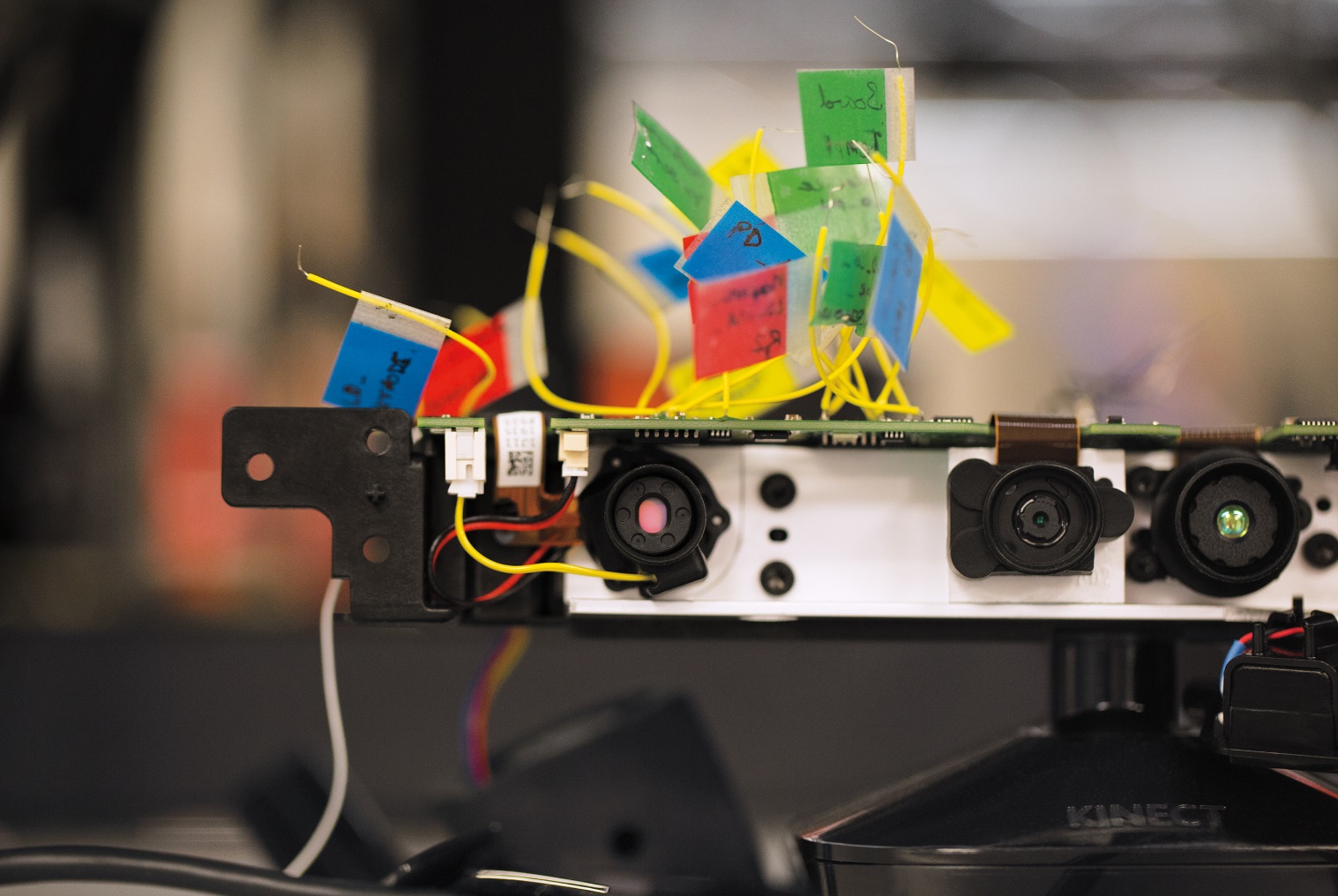 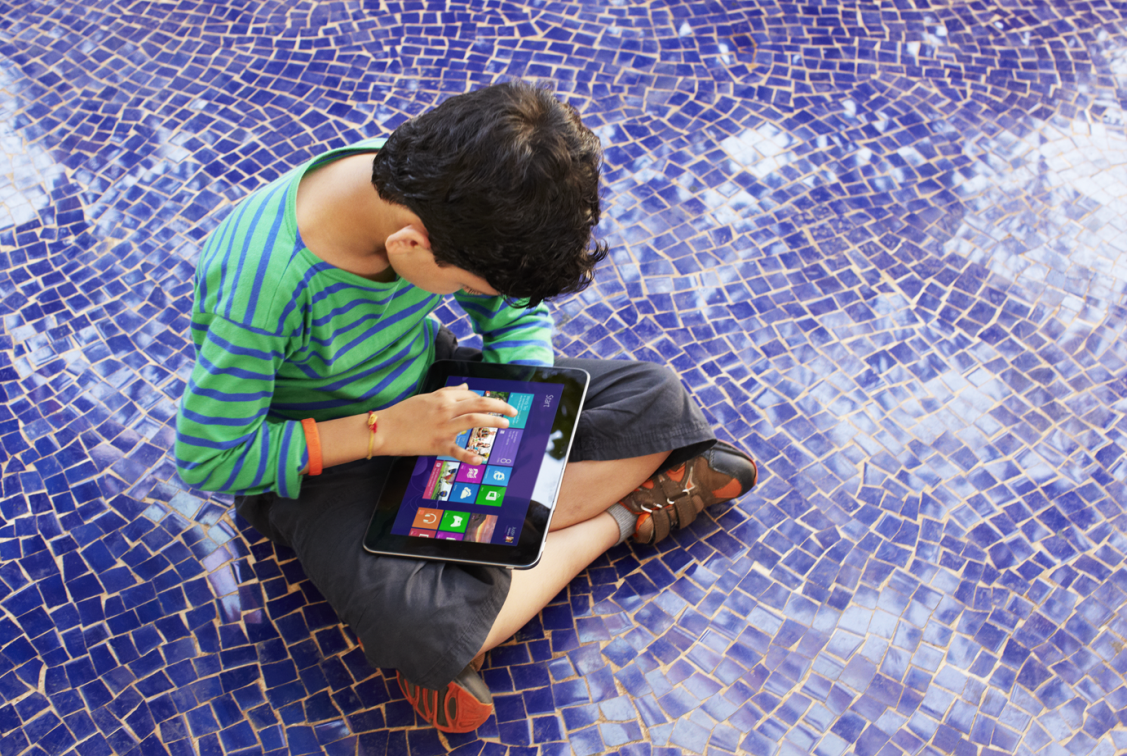 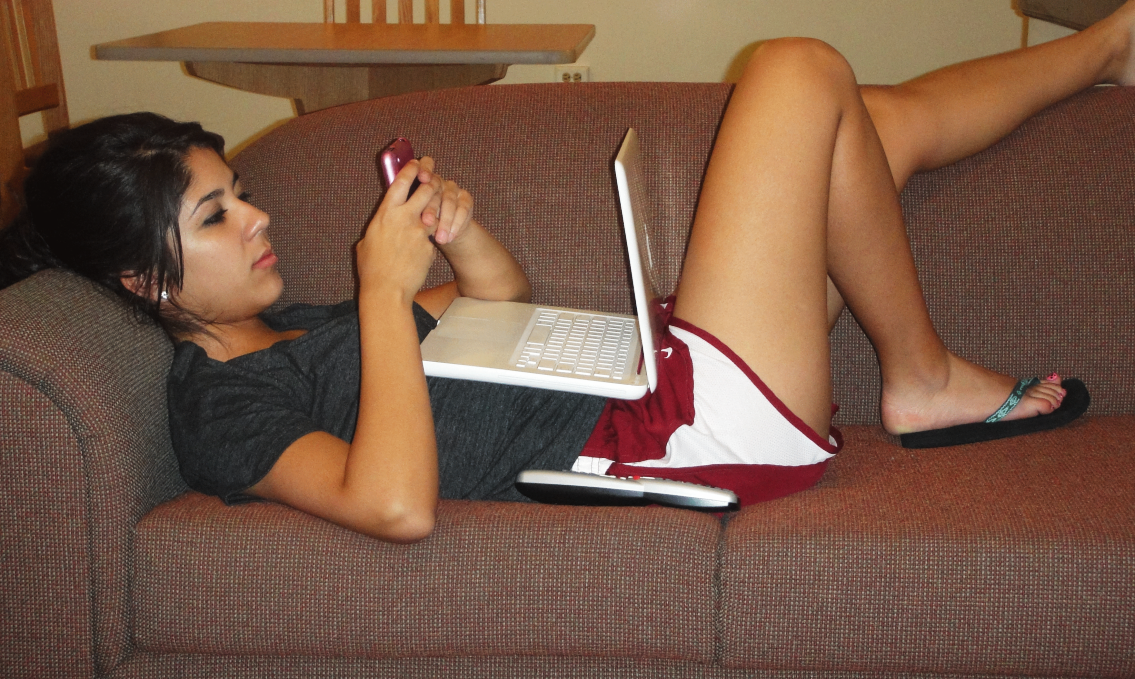 Games
Art > code
Predictability
IP protection
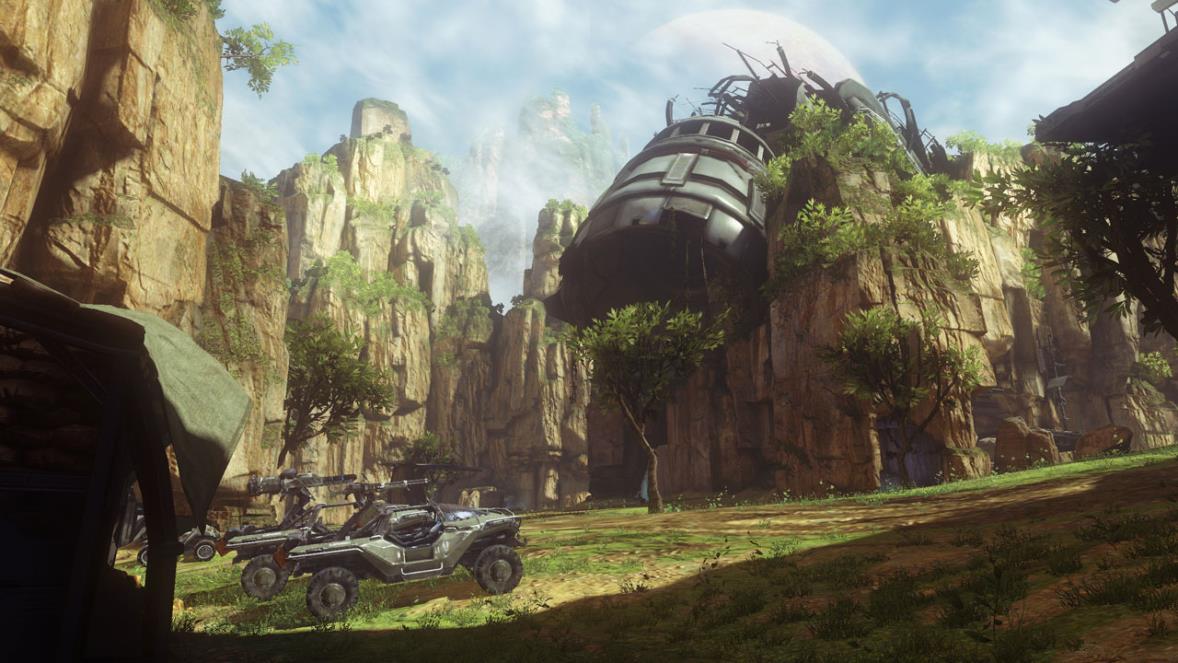 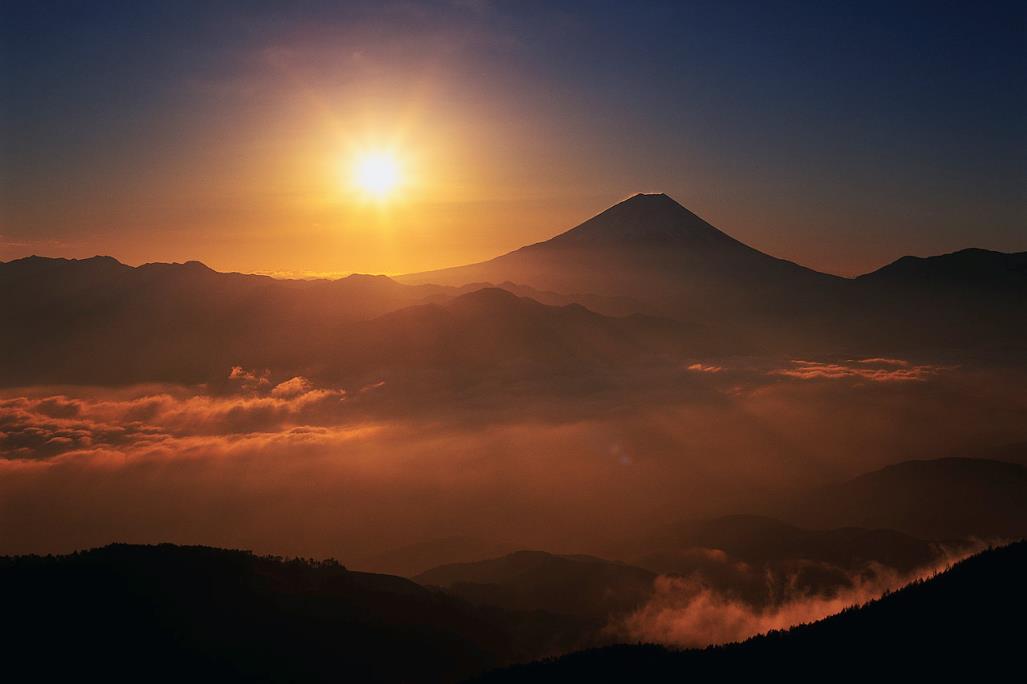 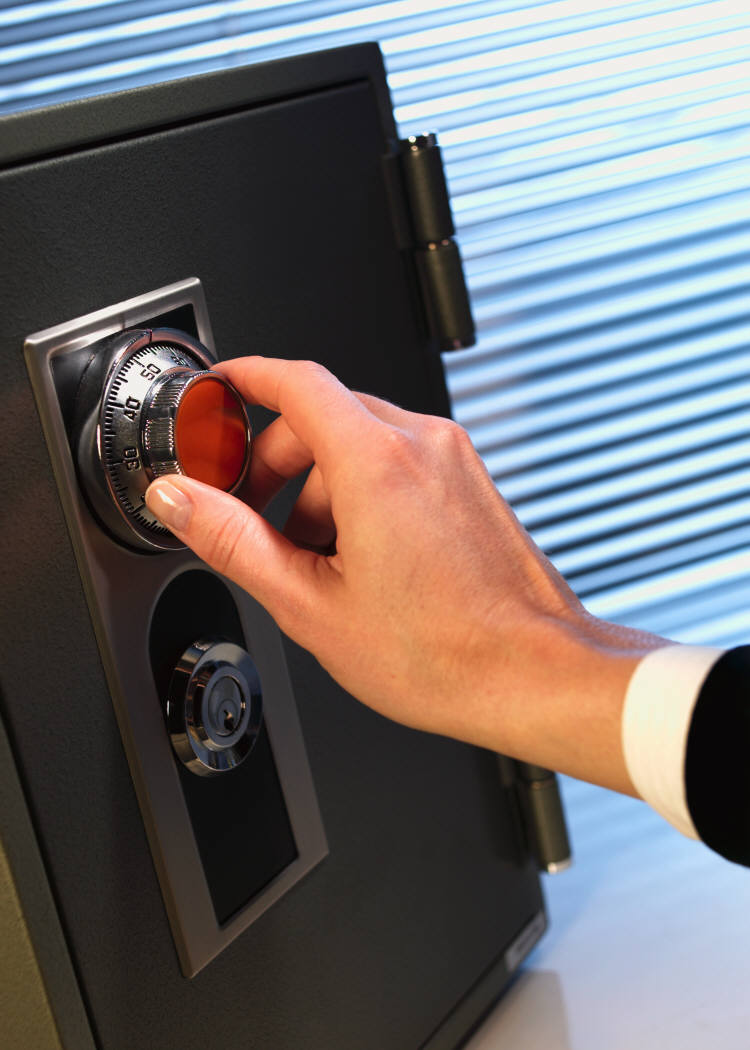 Operating system goals
Embrace predictability and power
Embrace unpredictable future
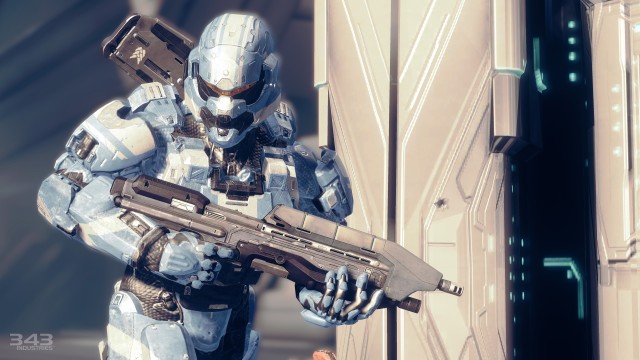 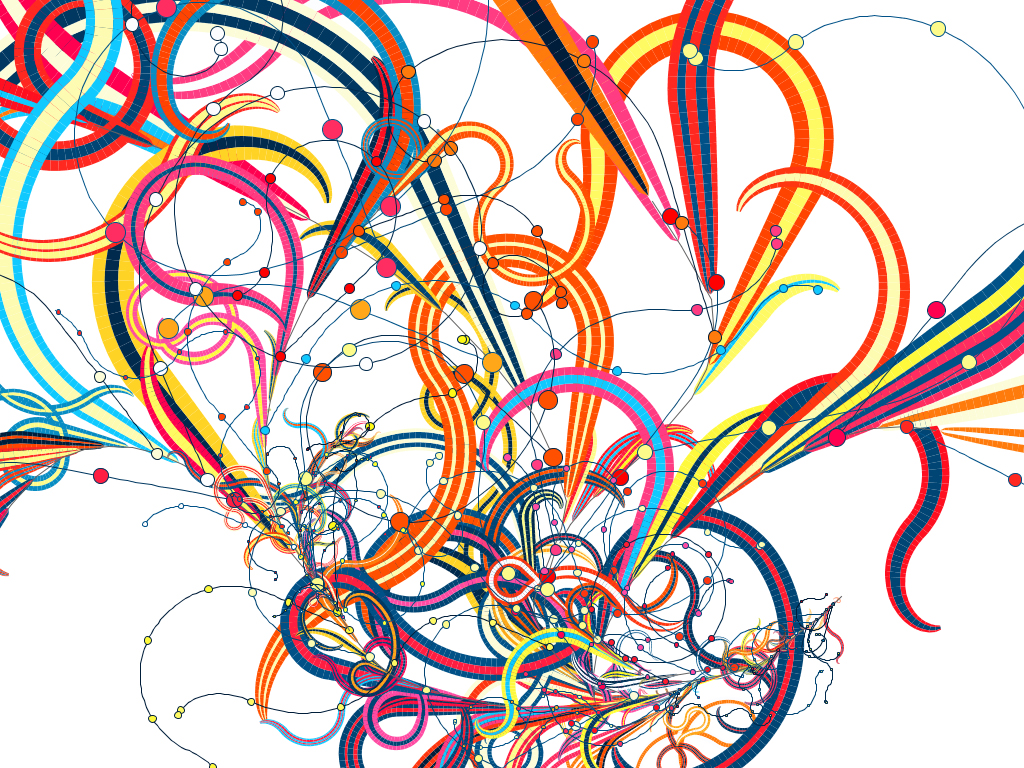 OS Architecture
Shared partition
Exclusive partition
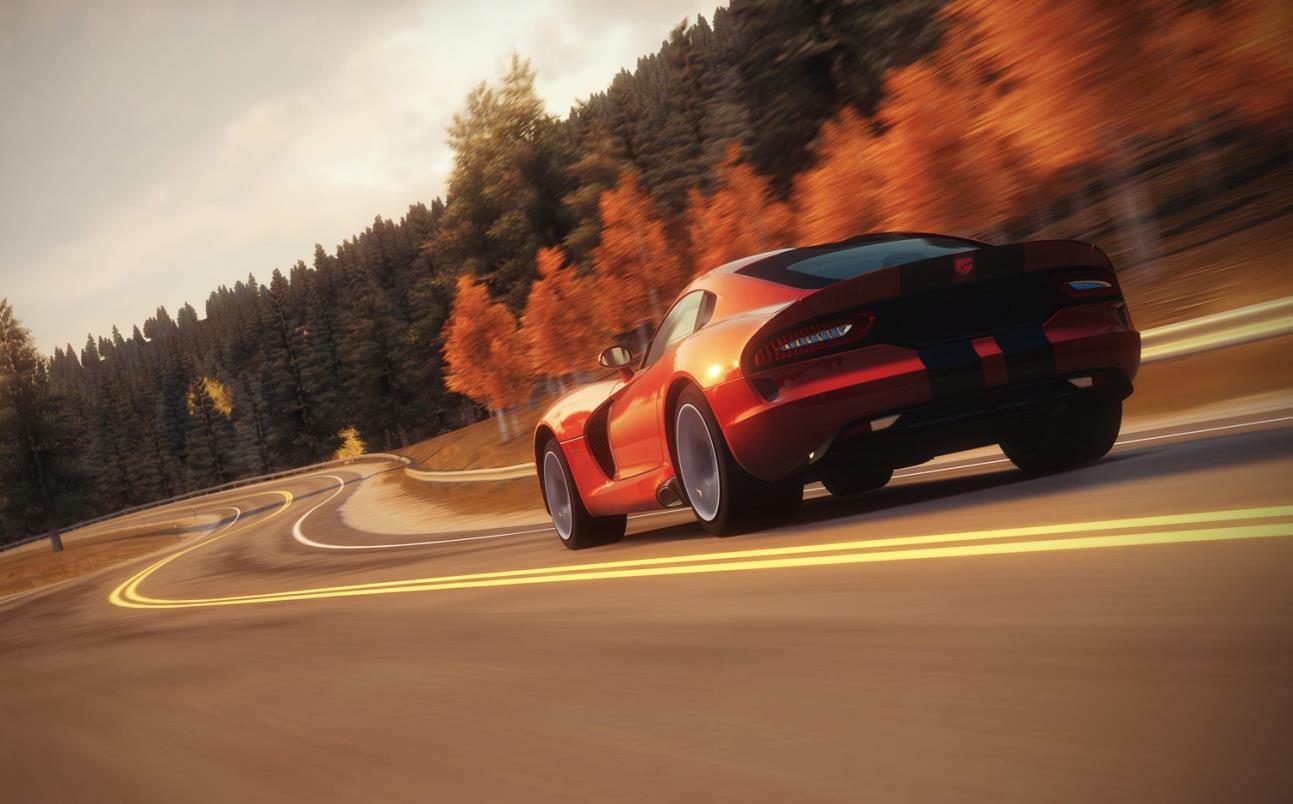 Exclusive game
Shared apps
Xbox shell
System services
Exclusive OS
OS
Host OS
What do we mean by unique features?
Xbox (Prime, original, you know the first Xbox One!)
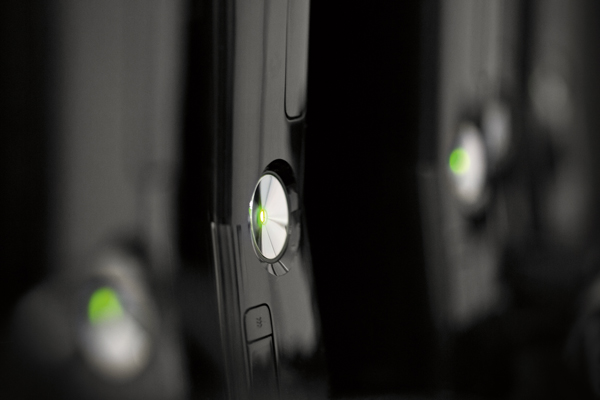 Hard drive
Content cache
Someplace to save/load games
DLC/persistent storage
Multiplayer
Xbox LIVE
DLC/delivery mechanism
Ethernet port
What do we mean by unique features?
Xbox 360
LIVE enabled
Console managed connection
Console managed LIVE profile
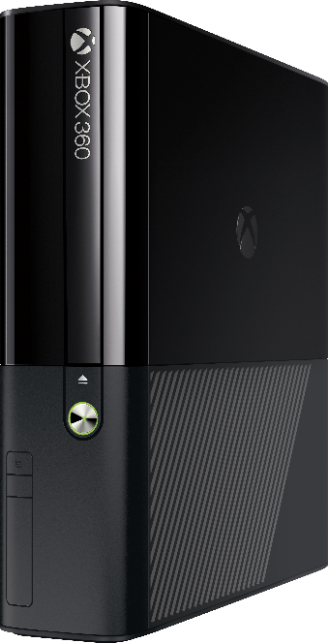 Constantly evolving
Dashboard  shell
Evolved from housekeeping to central hub
Launch pad for all experiences
Kinect
New way of interacting with games
Whole new class of games
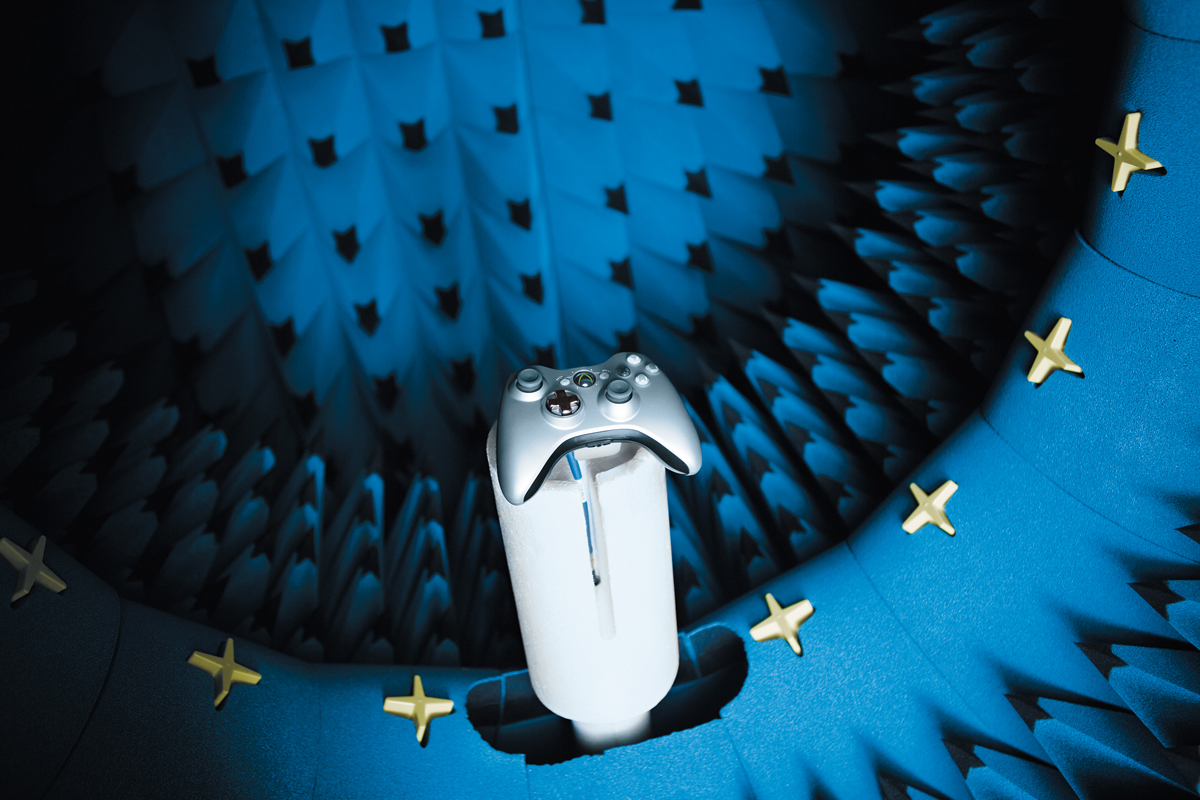 Xbox One Unique Features
Kinect in every box
SmartGlass
Xbox Cloud computing services
Fast app switching
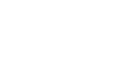 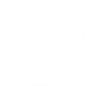 Cloud storage
Streaming install
ESRAM
Quiet!
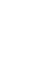 ESRAM residency: info
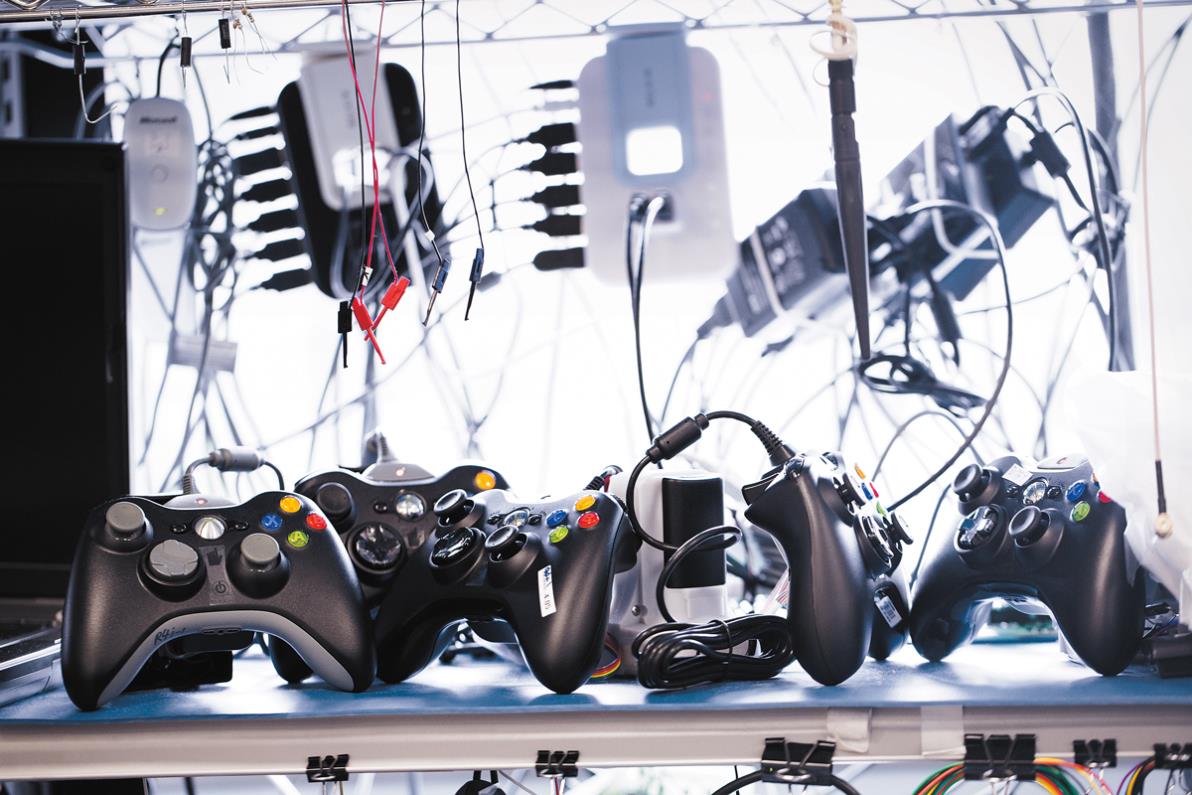 32 MB high-speed ESRAM memory
Dedicated and high bandwidth (duplex)
Intended for render and depth targets, shadow maps, lightmaps, and other high-bandwidth resources
New resource creation settings to specify ESRAM residency
Works for buffers, texture 1D, 2D, and 3D
Default and immutable usages onlyNo CPU access to ESRAM
No swap chains in ESRAM
Xbox Cloud Computing
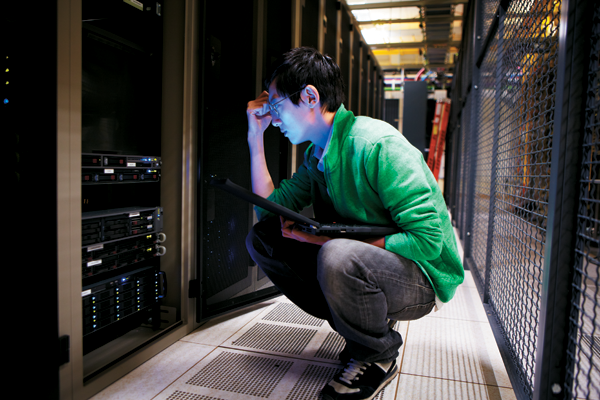 Move CPU work into the cloud
Running on Microsoft Azure
GSDK used to build cloud servers
More of a preview at this point than actionable
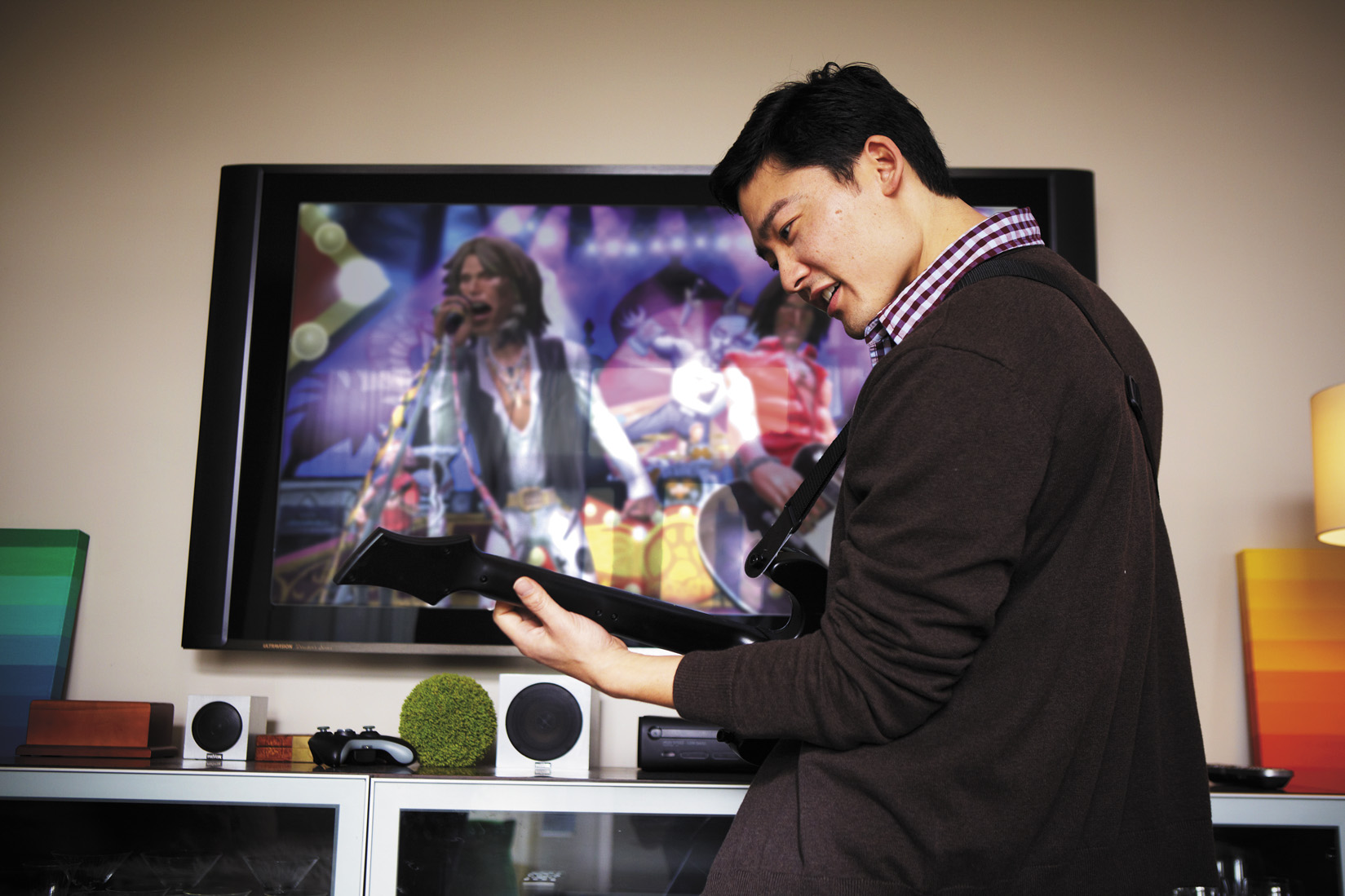 Process lifetime management
Different modes
Much like an origami square
SharedOS and normal ExclusiveOS
SharedOS and constrained ExclusiveOS
SharedOS and suspended ExclusiveOS
Just SharedOS
Low power mode
We can fold the system into different shapes to meet the needs of the current apps and loads
Doesn’t require any code changes! (Mostly!)
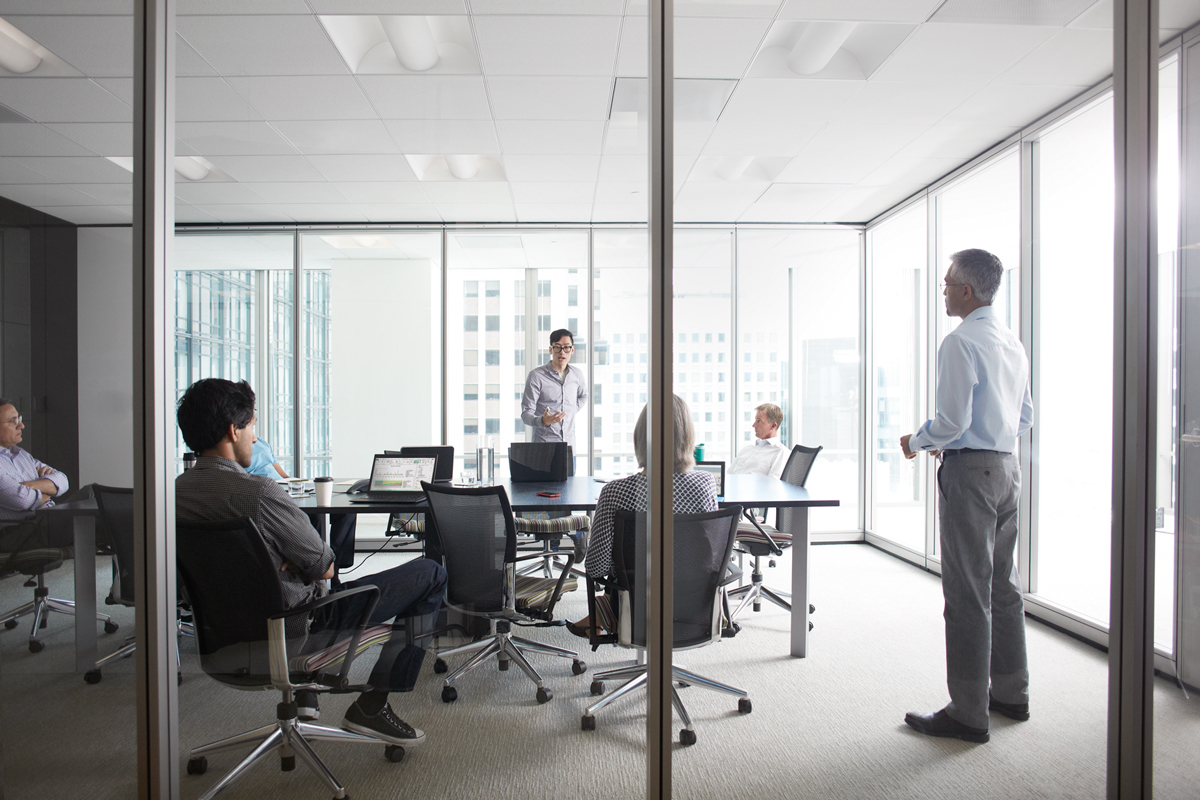 Process lifetime management: ERA states
ERA constrained mode
ERA suspend mode
4 CPU cores  Cores 0-3
Cores 4 and 5 folded onto Cores 2 and 3 respectively
50% of GPU
No Controller focus, 100% of network
Game is Running in the BAT
1 second from time event fires to suspend
Game may never wake up from Suspend!  Save State!
If it does wake up, you get a Resume event
Connected storage
Dedicated block of memory (16 MB)
Microsoft guarantees it will get to the cloud
You decide how player picks up experience on return
Player gets to switch away to something else quickly with no loss
Game gets notification of impending switch
One (1) second to make sure game has what it needs to recover in 16 MB
Probably means just streaming the current object model in RAM won’t work
Probably not what the designers will intend for returning from the switch
Probably won’t fit in 16 MB
Streaming install
System designed to get game playable ASAP
Industry is already moving this way
Not just download and run whole thing!
Steam, GameStop, etc.
Optical disks are still there and work like they did on previous gen!
Enables the pre-download/launch day run scenario
ODD delivery == cloud delivery
Streaming install
This is a hard problem to solve!
Can’t just stream/run title from the ODD like you do today
Has to be installed first just like from cloud
Deep understanding of title asset utilization at any given moment essential
Remove redundancies in assets
Understand what different parts of title have in common
Assets must be broken into chunks to allow fast installation of bits needed at start
And start might have a bunch of different meanings
Streaming Install
Have to understand how the player will move through your game
Can be a very hard problem for open worlds, easier for others
Game design considerations
Understand how you game is compartmentalized
Even open world games generally have starter areas
Unlocking multiplayer maps instead of just handing out all of them
Player UGC assets staged
Compression
Squeezing assets as tightly as possible
Leave compressed on HD, use cores at load to decompress
Kinect
You can count on Kinect being there!
No more Kinect title versus controller title
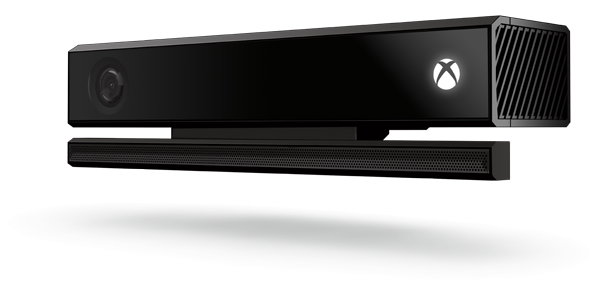 Think about how to integrate Kinect with title
Gestures
Body Motion
Speech
Pointing
Your Feedback is Important
Fill out an evaluation of this session and help shape future events. 
Scan the QR code to evaluate this session on your mobile device. 
You’ll also be entered into a daily prize drawing!
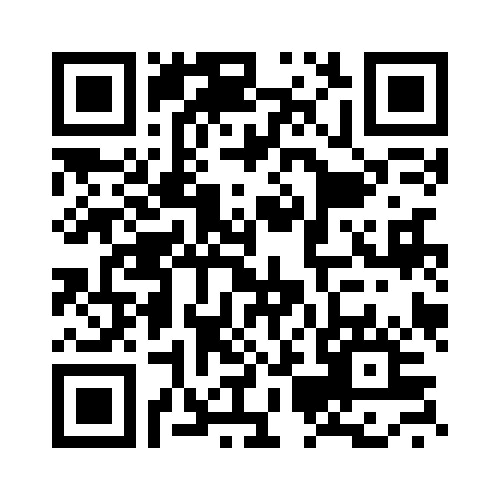 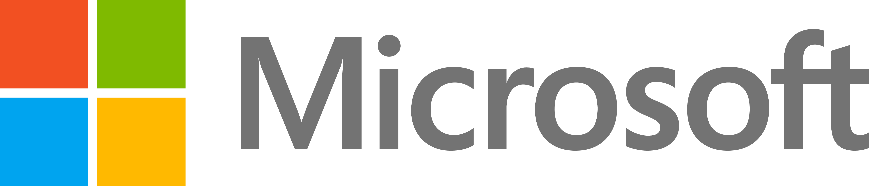 © 2014 Microsoft Corporation. All rights reserved. Microsoft, Windows, Windows Vista and other product names are or may be registered trademarks and/or trademarks in the U.S. and/or other countries.
The information herein is for informational purposes only and represents the current view of Microsoft Corporation as of the date of this presentation.  Because Microsoft must respond to changing market conditions, it should not be interpreted to be a commitment on the part of Microsoft, and Microsoft cannot guarantee the accuracy of any information provided after the date of this presentation.  MICROSOFT MAKES NO WARRANTIES, EXPRESS, IMPLIED OR STATUTORY, AS TO THE INFORMATION IN THIS PRESENTATION.